4.2 Measuring Development
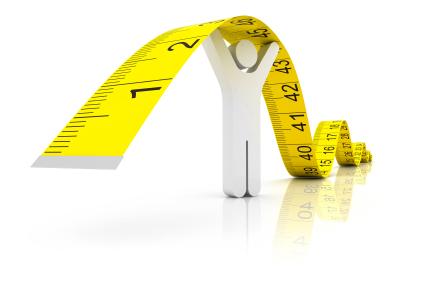 Measuring Development
How do we measure development using income indicators?

How do we measure development using health indicators?

How do we measure development using education indicators?

How do we measure development using all three?
Income Indicators
What are some indicators that measure income?

	GDP per capita
	GNI per capita
	GDP per capita (PPP)
    GNI per capita (PPP)
Income Indicators
GDP per capita             VS            GNI per capita


GNI per capita - World Bank data – Link
GDP per capita – World Bank data - Link
Income Indicators
Why the difference between GDP per capita and GNI per capita?

Movement of labour 
Lesotho.  Many workers work 
in South African mines and 
send (remit) income home.
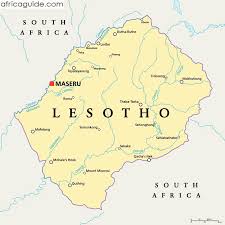 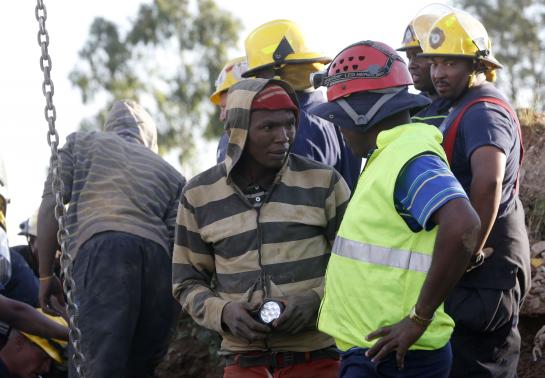 Income Indicators
Why the difference between GDP per capita and GNI per capita?

Movement of capital 
Equitorial Guinea.  Since the
discovery of large oil deposits
in 1996, there has been large-
scale foreign investment.
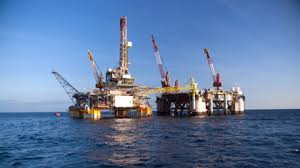 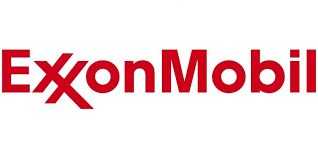 Income indicators
Purchasing power parity (PPP)

	The cost of living varies in different countries.  PPP adjustments give meaning to cross country comparisons.  

				GDP per capita  $52,172
				GDP per capita (PPP) $47,662


				GDP per capita $52,004
				GDP per capita (PPP) $43,308
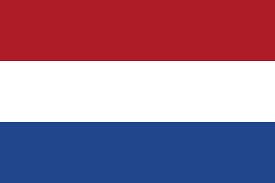 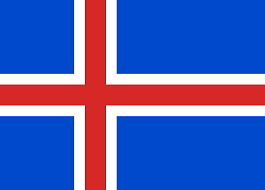 Income Indicators
Purchasing power parity (PPP)
	In general 
adjusts upwards values in developing countries
adjusts downwards values in rich countries
Health Indicators
Range of indicators located here

Why are health outcomes lower in LDCs?

All depends on:
	Access to health services
	Quality of health services
	Education levels
	Environmental standards
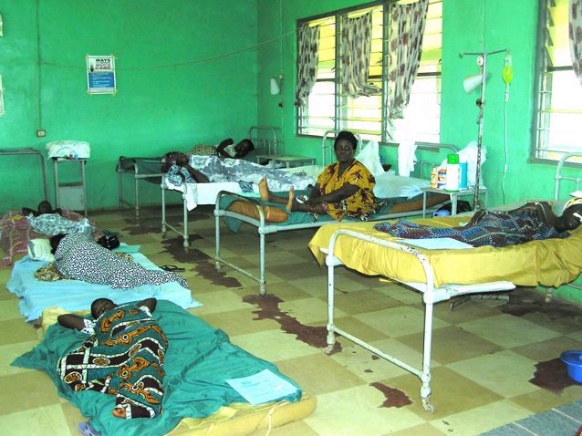 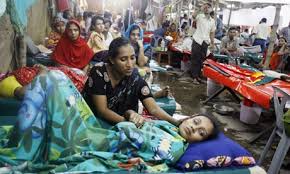 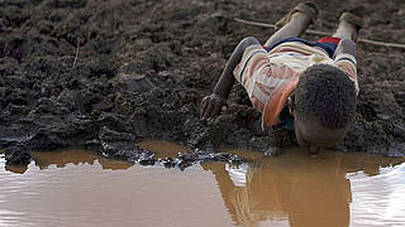 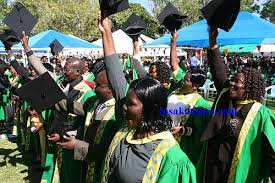 Education Indicators
Government intervention is the key

Primary education more important than secondary education in developing countries

			Why?